New Gun HV System
New Insulator
Requirements:
   < 10 MV/m at 750 kV on HV surfaces
   < 2 MV/m at triple points
   Kyocera-type braze joint
   no path for electrons from HV electrodes to the insulator
   5 atm SF6 environment
   arc protection, can withstand transients
   XHV compatible
   build in 2 sections to accommodate future plans
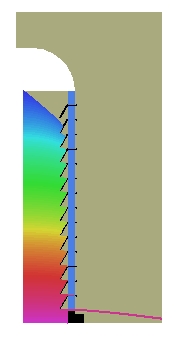 Segmented Insulator
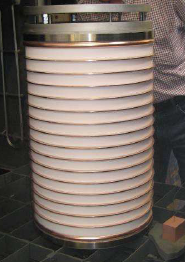 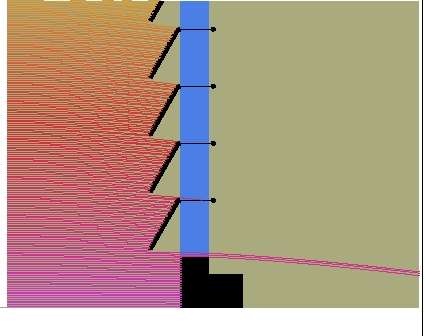 We designed a segmented insulator with intermediate guard rings to catch any field emitted electrons before they reach the insulator material.  Ready in Feb.
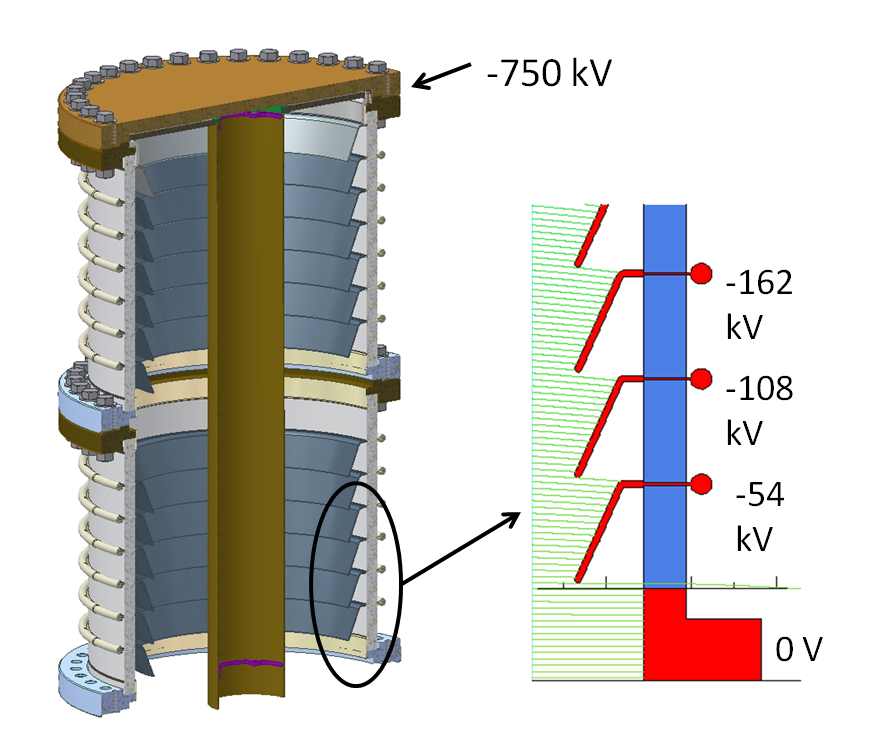 Each ceramic ring is 50 mm tall and 20 mm thick
Braze rings are kovar
The internal rings can be removed.  For now, we will use copper
There is a chance for FE between the rings, but the fields are low and the energy is low (< 54 kV).
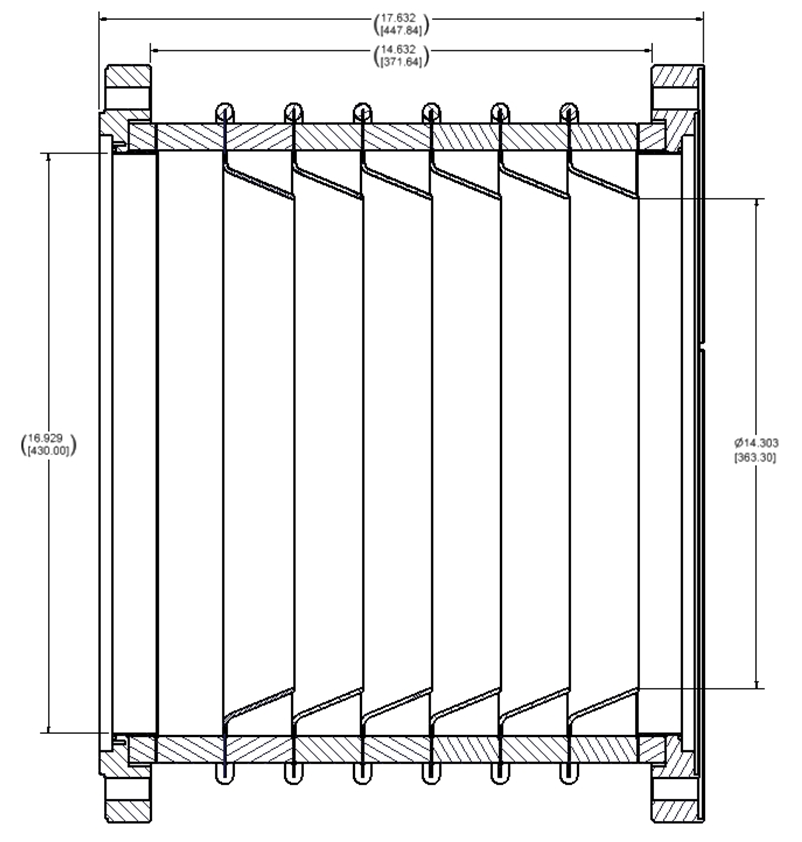 Will use wire seal flanges due to the large diameter.  We have done numerous bakeout cycle tests on wire seals and have not experienced any problems
500 kV field strengths
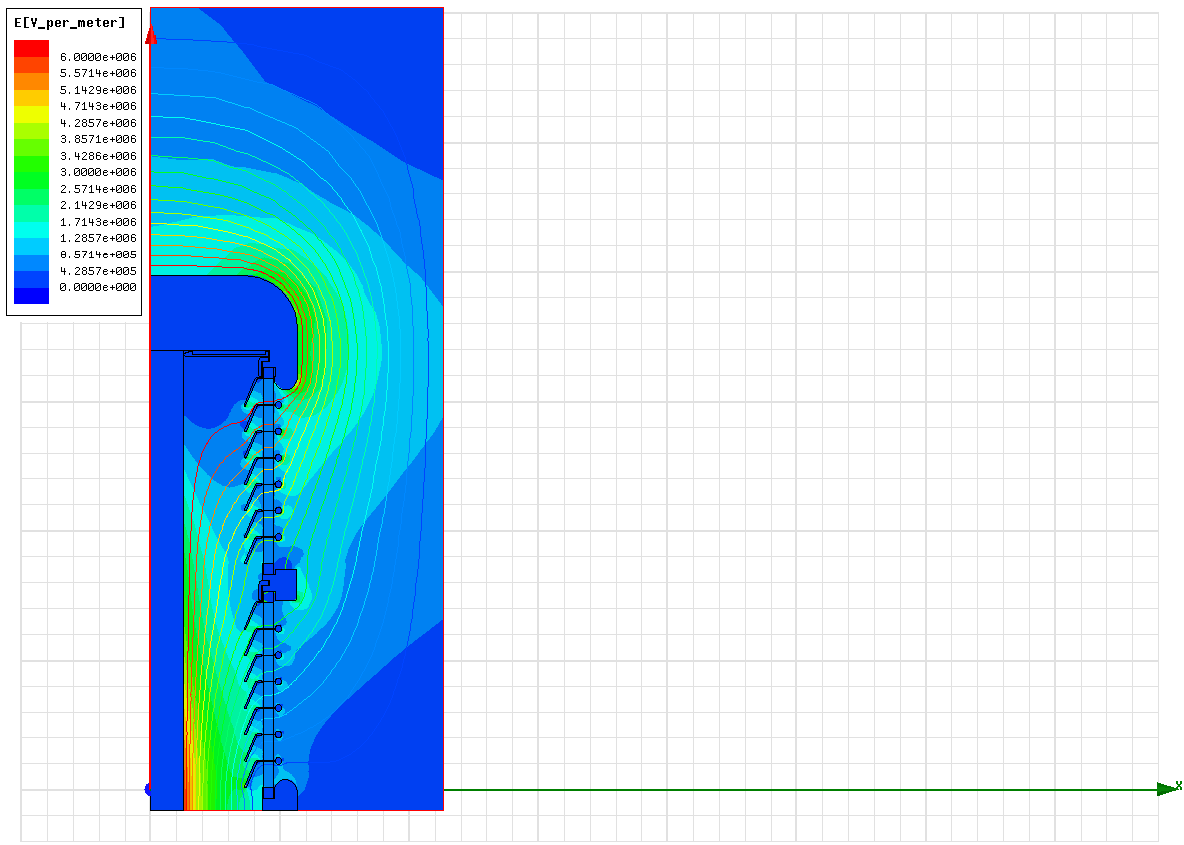 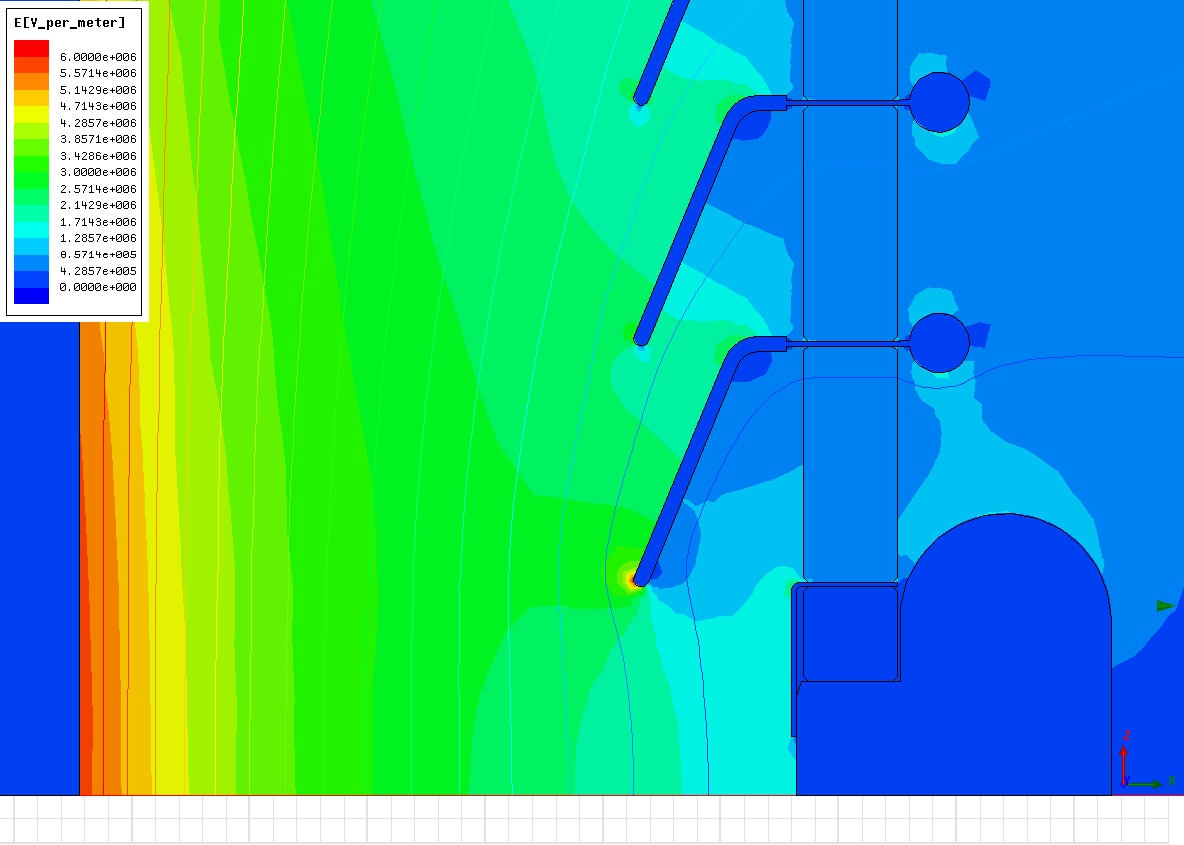 Rings are held at a fixed potential
A look at possible failure modes . . .
What would happen if the resistor broke down?
A subsequent breakdown occurrs between resistor terminals
As a result, a transient (445kV with a steep front – only 10ns) re-applied across the HV insulator
Field distributed non-uniformly along the interface 
E-field at the electrodes
 5.1kV/mm at HV conductor
 5.0~6.0kV/mm (shields from bottom three segments)
Significant FE activities between the shields(only conditioned up to 3kV/mm) or shield and HV conductor resulting in vacuum breakdowns (cascading effects may be applicable)
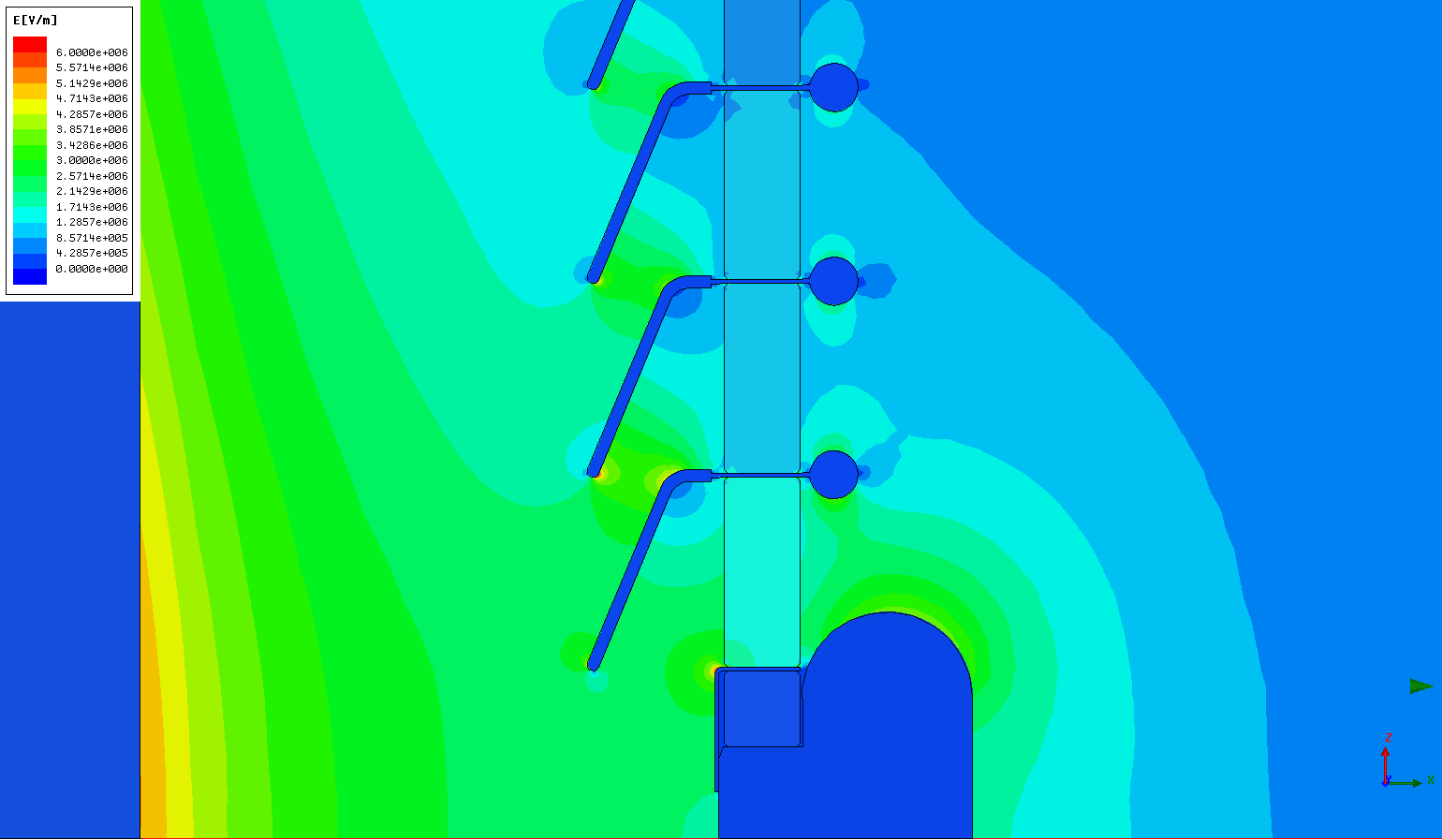 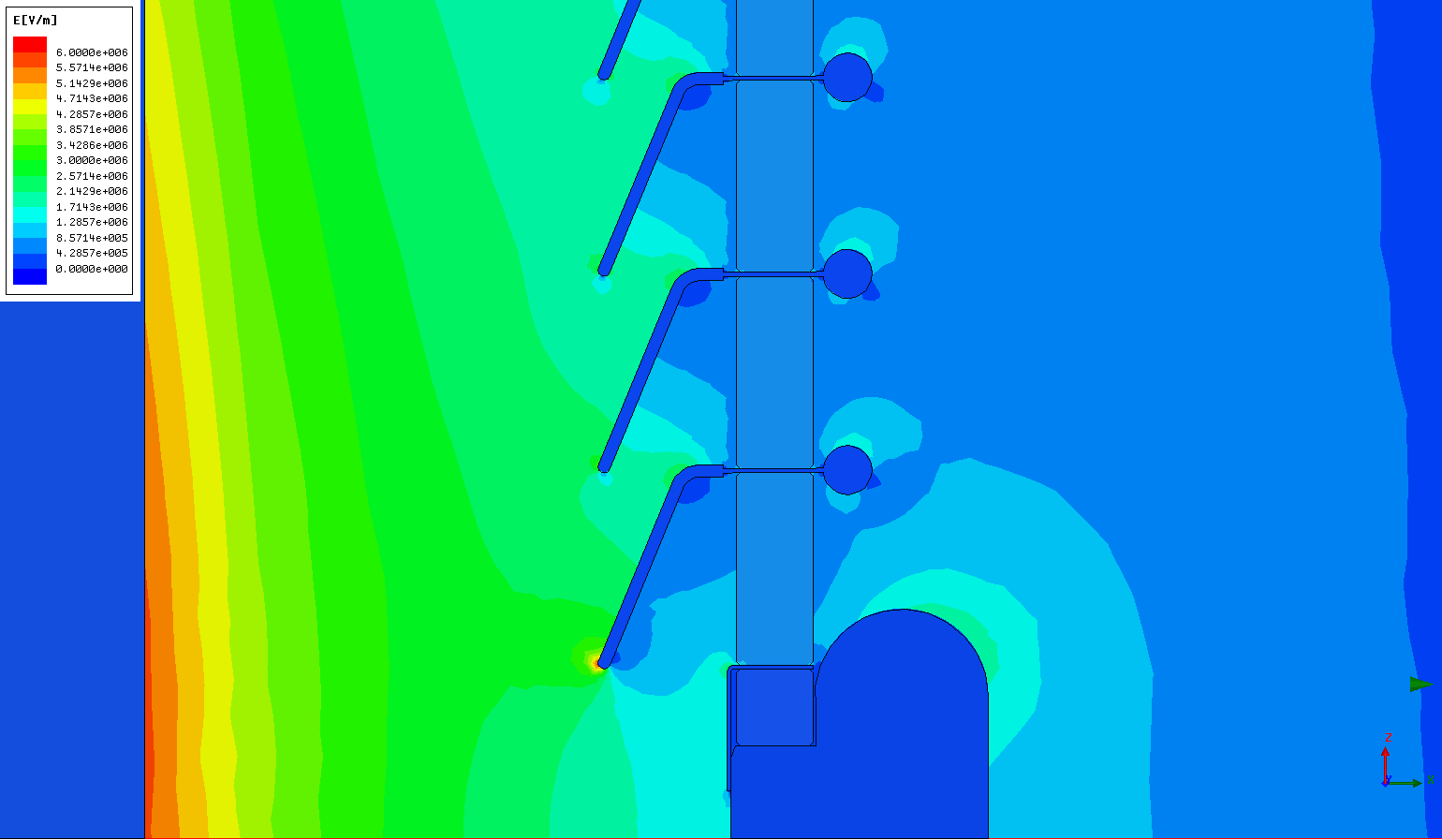 Prior to burst of spits
After breakdown of the opened resistor
Then . . .
Flashover between shields in bottom segments or between ID conductor and shields
Sustainable arcs due to lack of current limiting surge resistor  
Significant increase in E-field inside ceramic  
Worm-hole puncture as a result of a series of cascading evens
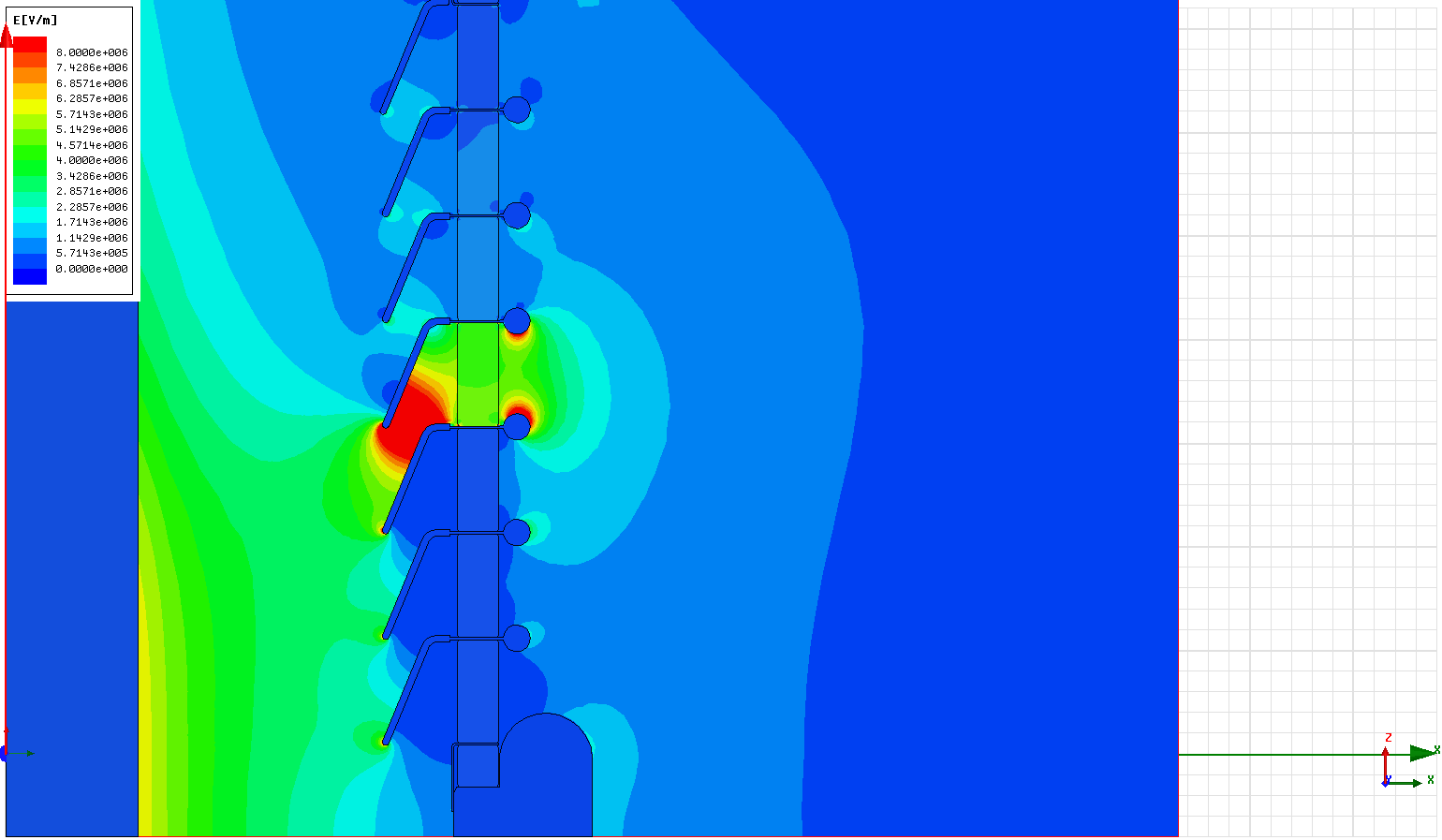 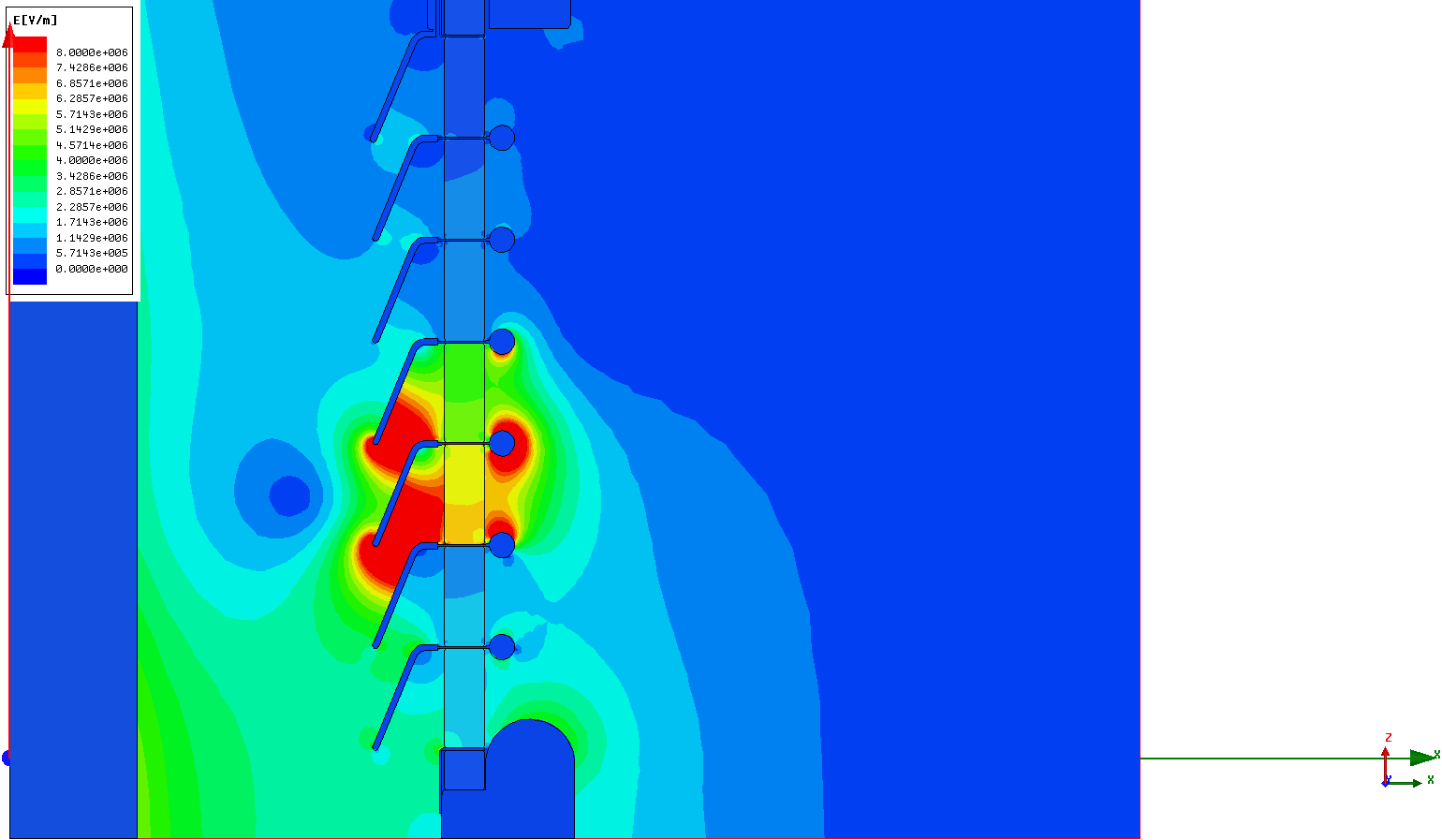 Shields from bottom 4 segments shorted
Vacuum BD between HV conductor and 3rd shield
Each ring will have 2 sets of 2 Caddock MG815 resistors in parallel (500 Mohm each) for controlling the voltage.  Could grade the voltage if desired

Will also use the resistors for HV measurements.
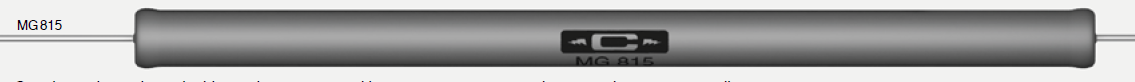 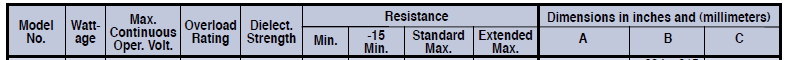 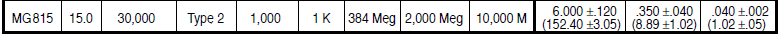 500 Mohm total per ring x 14 rings = 7 Gohm
At 750 kV, Itotal = ~100uA
-> 50 uA per resistor X 27 kV = ~1 Watt per resistor
Ring to Ring arc protection using Littlefuse varistors
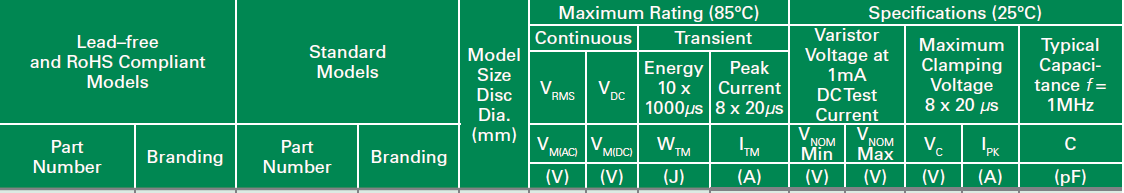 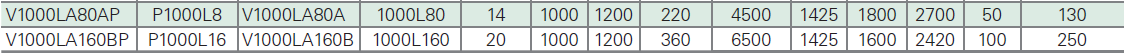 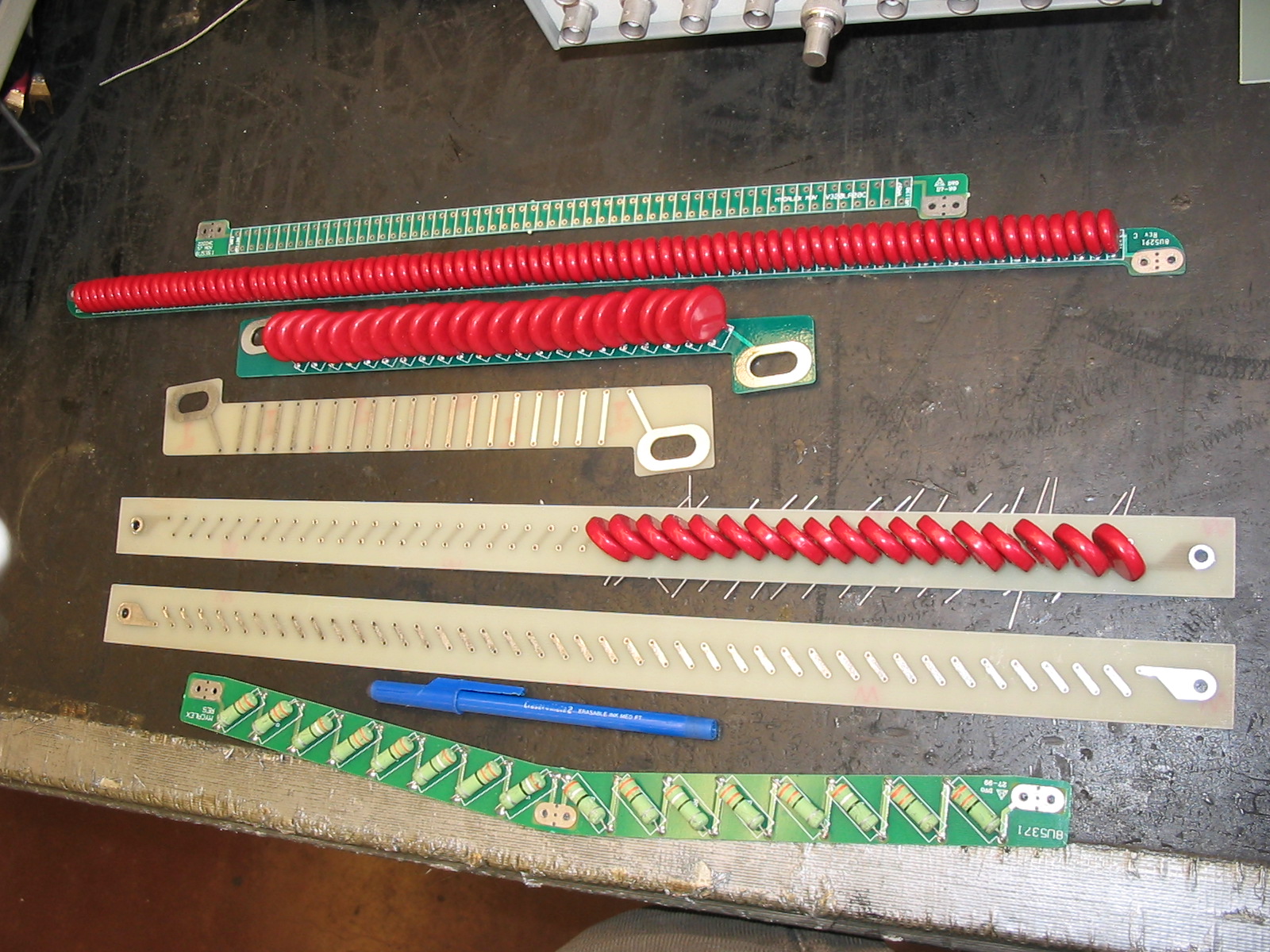 Examples from LBNL
SF6 Tank
Requirements:
     Gun and HVPS in separate tanks
     HVPS requires 5 atm (abs) SF6 and ~ 12 inch clearances
     Cylindrically symmetric
     Ports for diagnostics
     View ports for visual observation   
     Way to circulate the SF6 (already included in the HVPS)
     Method to produce power on the hot deck (optional)
     Modular sections, to allow easy reconfiguration
     Symmetric sections, so HVPS can be located anywhere
     Interior surface finish, xx rms (in case of positive charge buildup)
     Meets pressure vessel codes
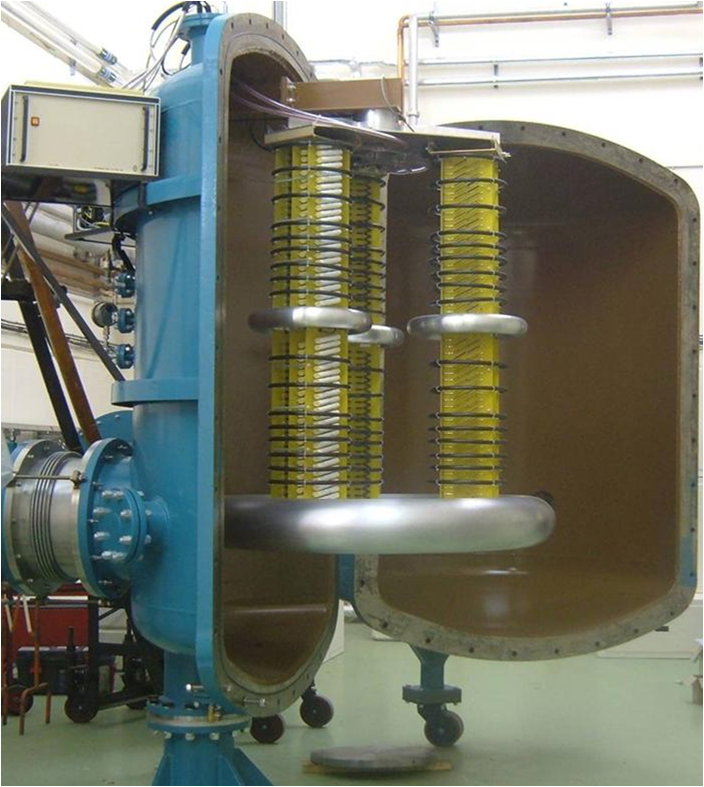 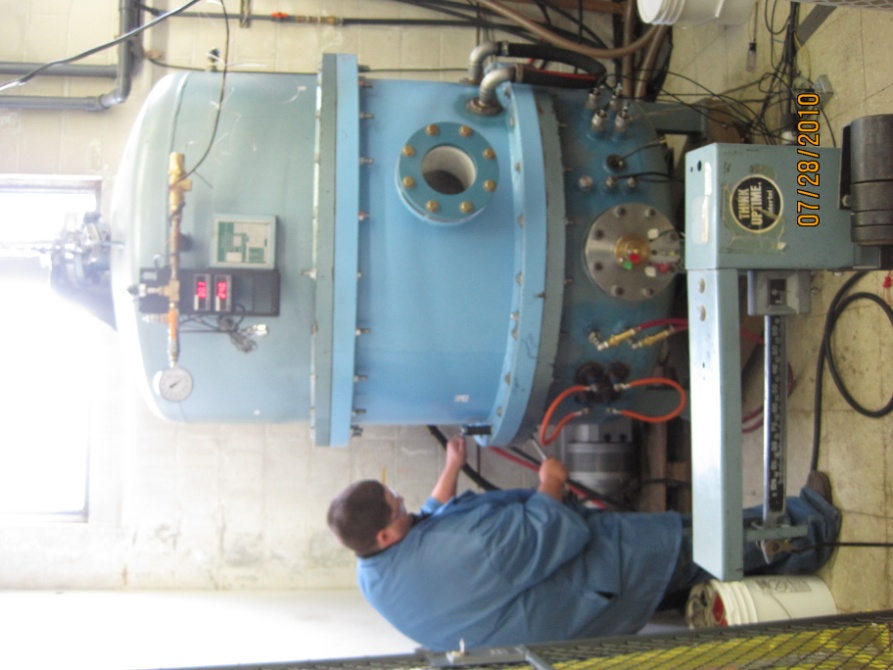 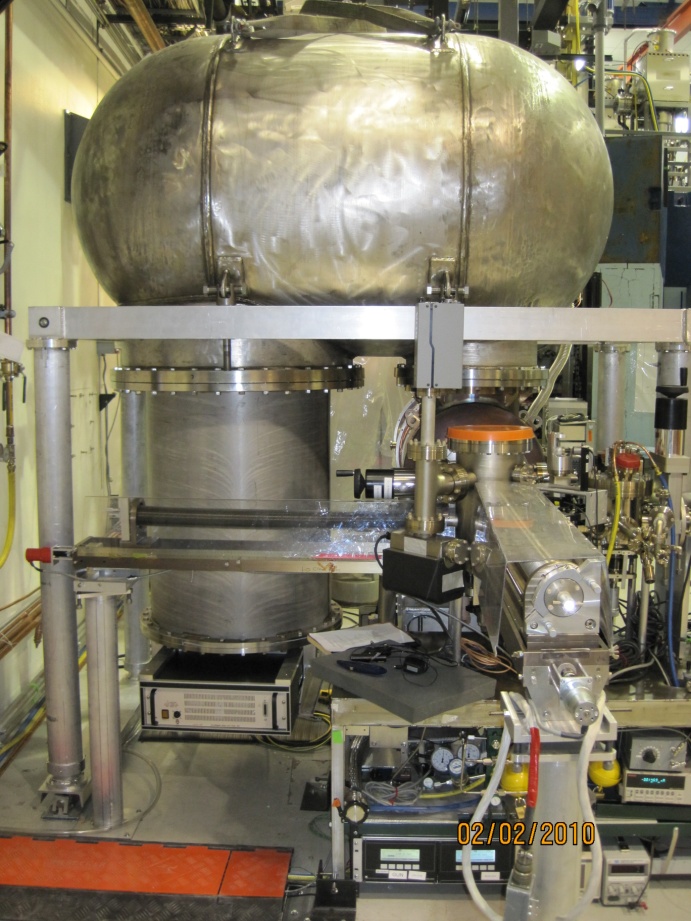 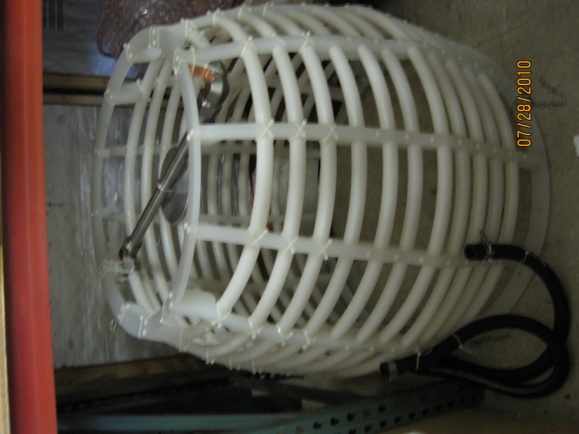 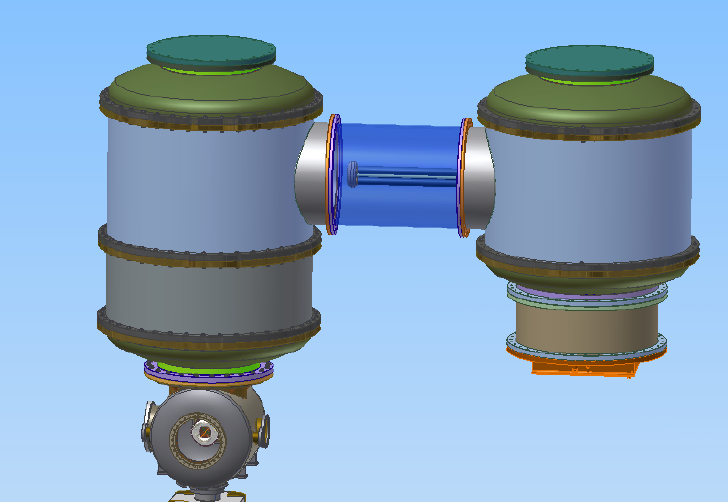 Motor/Generator
Viewport
Viewport
PMT
PMT
Fiber temperature sensor
HV monitor
Floating ammeter/fiber communication
PMT
PMT
PMT
Conceptual Design for the SF6 tanks
Power supply requirements
We have . . .
-750kV, 100 mA Kaiser

-600kV, 100 mA Kaiser

-500kV, 1.5 mA Glassman

+/-300kv, 2 mA Glassman
Conditioning Parameters
max current to the gun < 100 uA
 max total pressure < 1e-8 Torr (maybe 1e-9?)
 max arc counts – depends on the resistor
 max resistor temperature – depends on resistor (200C max, but probably want to stay well below this)
 radiation – should be zero at the end . . .
 PMT signals – mainly for directionality, or for fast arc counters
 max voltage – trip if this level exceeded
 rate of voltage increase – typically 5-10 kV/hour beyond 250 kV when things are going well, 1kV when they are not


If no progress can be made without exceeding these, time for inert gas processing?
Conditioning Resistors
Assume an arc dumps all the power from the HVPS
 - 199J for the Glassman, 10 J for the Kaiser

Resistor rating:
(Power rating Watts)*(overload factor)*(overload time T)
 -> Joules the resistor can withstand in time T

For our previous CJE Cableform resistor (40 kV)

(35 Watts) * (2.5) *(5 sec) = 438 J in 5 seconds

Kaiser: 44 arcs in 5 seconds maximum
Glassman: 2 arcs in 5 seconds maximum

Other question: what is the optimum total resistance to use? (500kV, 100 Mohm -> 5 mA max)
500 Mohm is too much, 10 Mohm is too small
Conditioning Resistor – option #1
Nicrom resistor – single unit can hold off 400 kV in air
Rating:
(250 Watts) * (2.5) * ( 5 sec) = 3125 Joules in 5 sec

Stack 3 in parallel for redundancy

These are the best option: Nicrom makes good products, but delivery is extremely slow (6 months min)
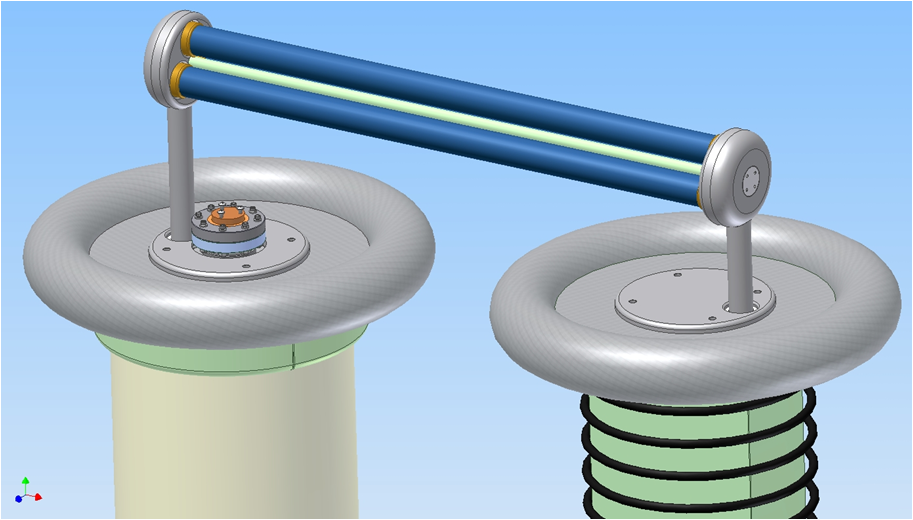 Fiber temperature sensor
Conditioning Resistor – option #2
Homemade resistor chain – Caddock MS310 –  100x1 M-Ohm
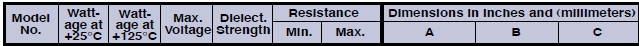 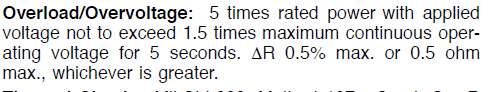 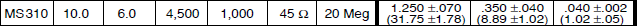 Rating:
(10W*100units)*(5)*(5 sec) = 25000 Joules in 5 sec, or 250 Joules in 5 sec per resistor
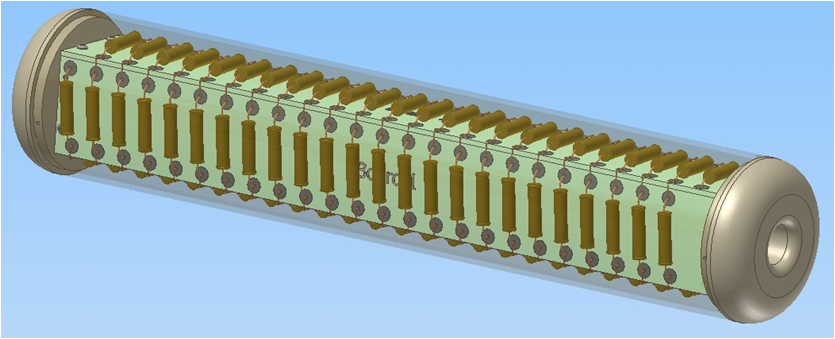 Protection during Conditioning
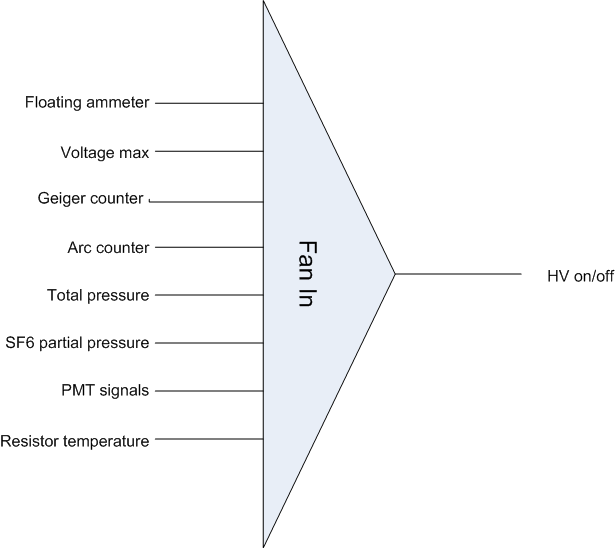 Use multiple inputs AND’d together to trip the supply if any limits are exceeded
Summary
Insulator should be delivered in Feb/March
Need to do more work on failure modes
Need to model corona rings/triple point protection
Material for rings – copper? (also need to look at copper for hydrogen outgassing)
SF6 tank design still preliminary
Processing resistors in hand or awaiting delivery
Varistors in hand (need circuit boards, mounting hardware)
Ring-Ring resistor in hand ( need circuit boards, mounting hardware)
Process control electronics for HV conditioning almost ready for testing
Kaiser supply problems have been fixed
Cathode dark-current problems may limit our ultimate voltage . . .